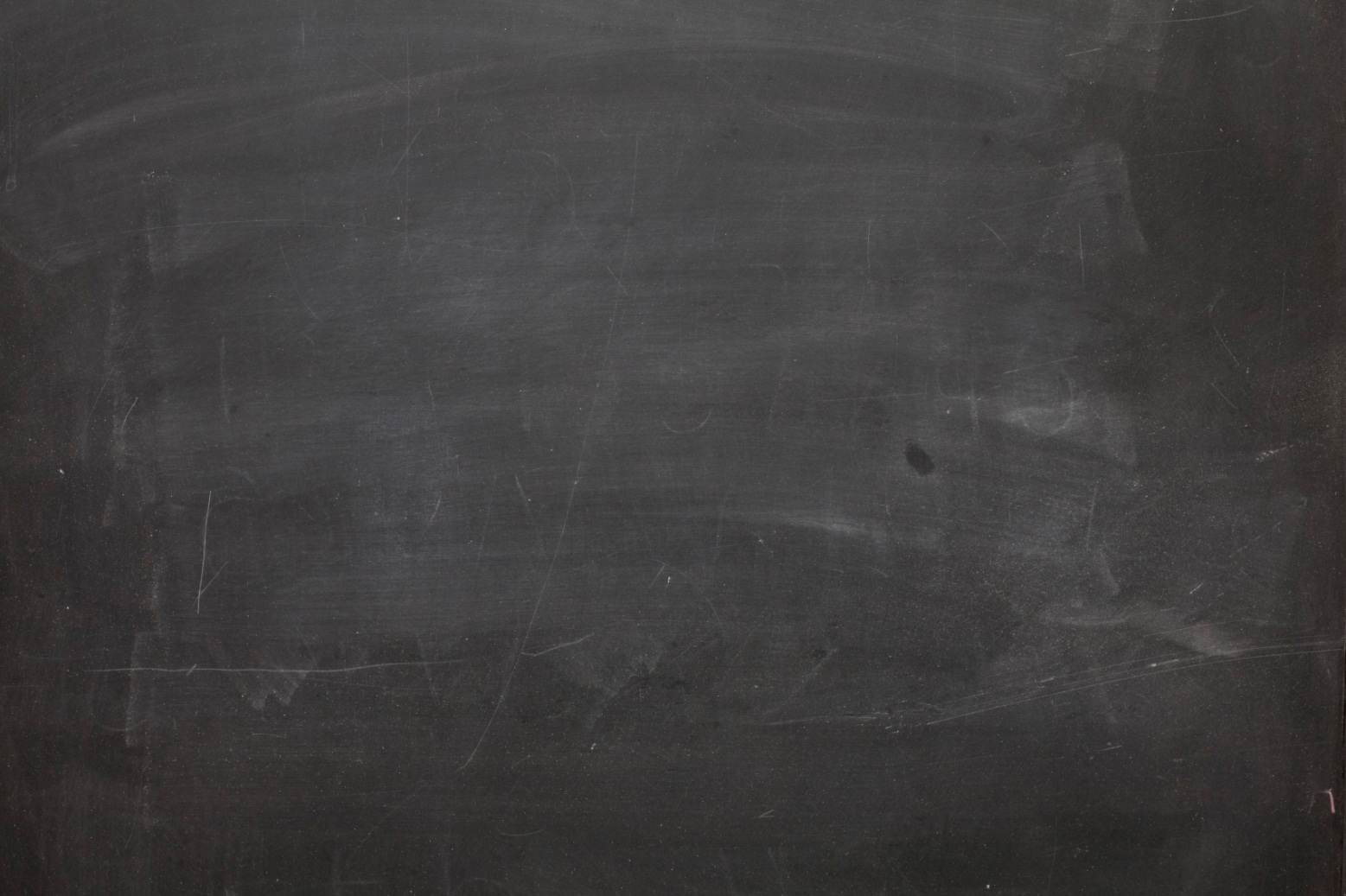 Get Access to your Online Course Tools

Course: Econ 3040 – Intermediate Macro
Instructor:  Steven Kyle
Office:  437 Warren Hall
Hours:  Tue/Thu 12 – 1PM
Email:   sck5@cornell.edu
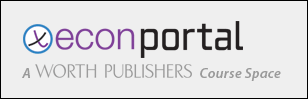 REQUIRED COURSE MATERIALS
1) text:
2) online resources:
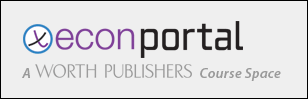 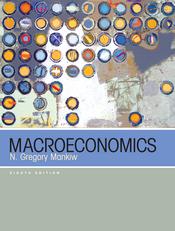 REQUIRED TO COMPLETE YOUR ASSIGNMENTS
ECONPORTAL INCLUDES…
Homework
e-Book
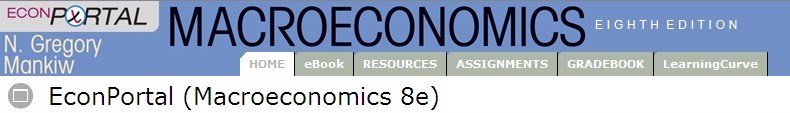 Study tools
ACTIVATION CODE
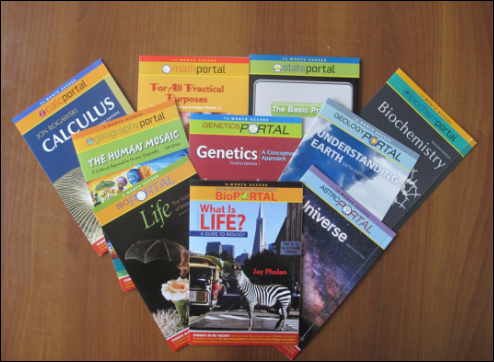 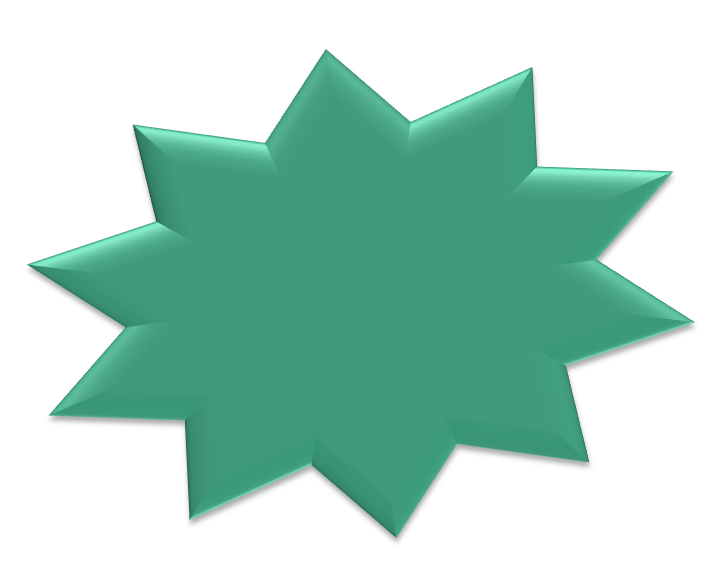 Alert! Do not throw away your access card until you’re registered!
REGISTER ACTIVATION CODE
Go to www.youreconportal.com
2. Click on “Find your Portal”
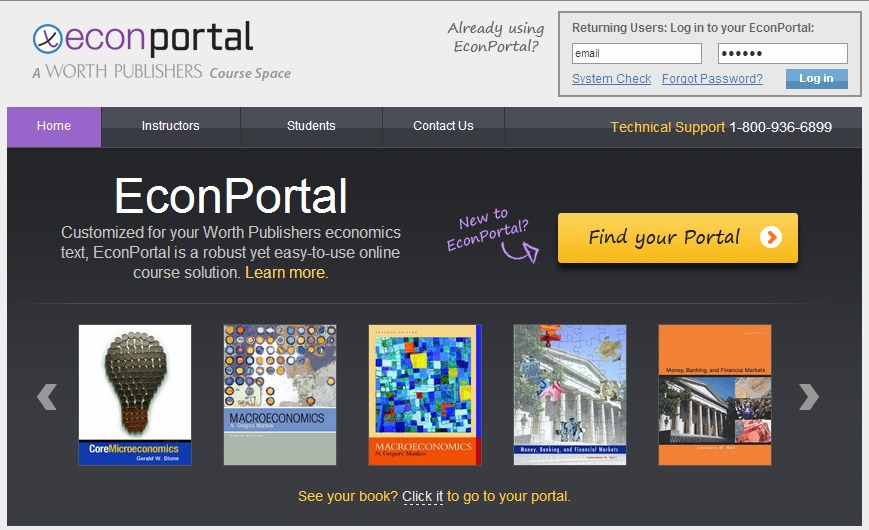 Find your version
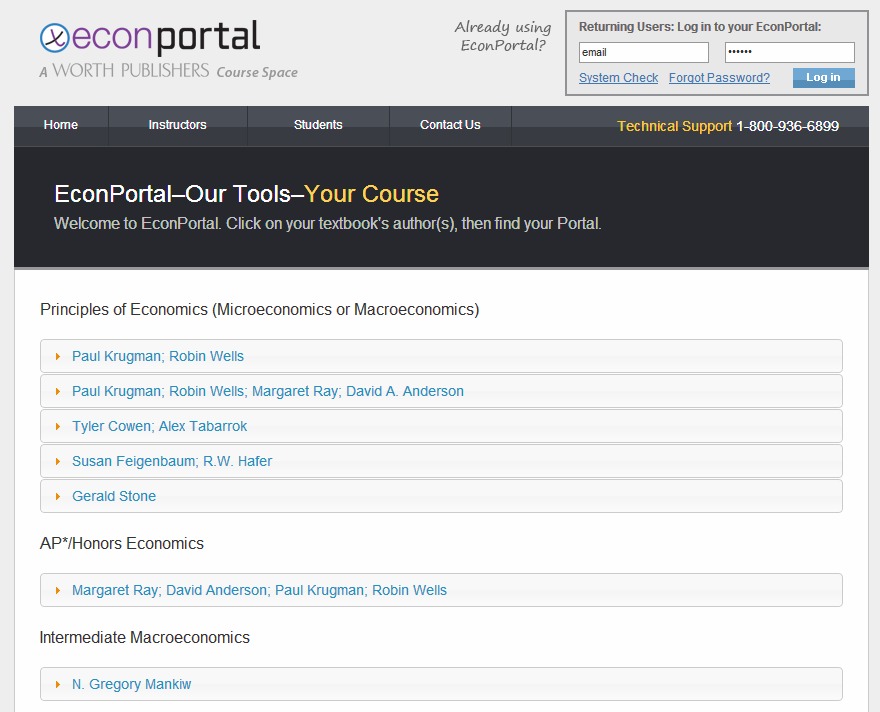 2. Scroll down to find your book author. Click on “N. Gregory Mankiw”.
Find your version cont.
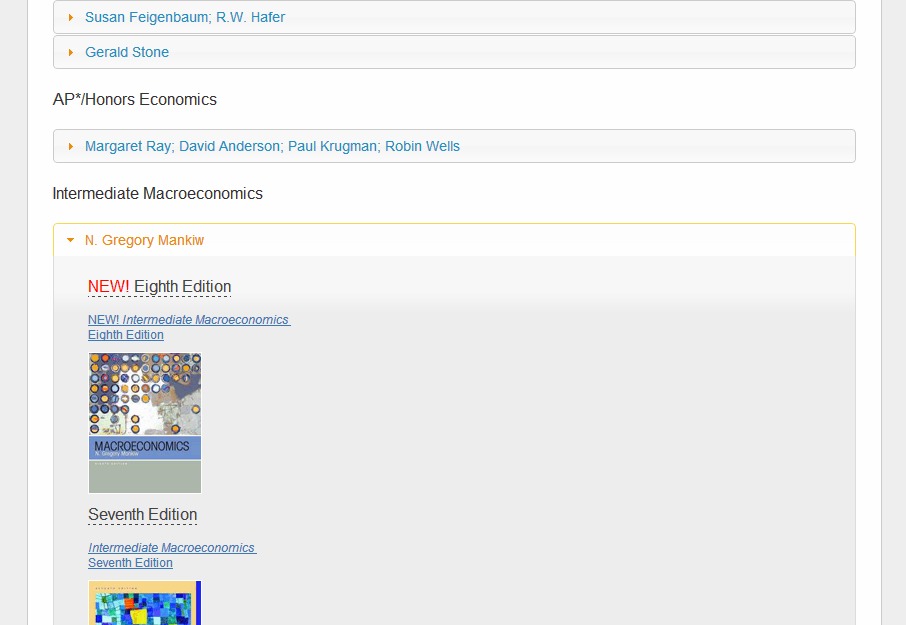 3. Find “Intermediate Macroeconomics, Eighth Edition” and click on the link.
Register your code
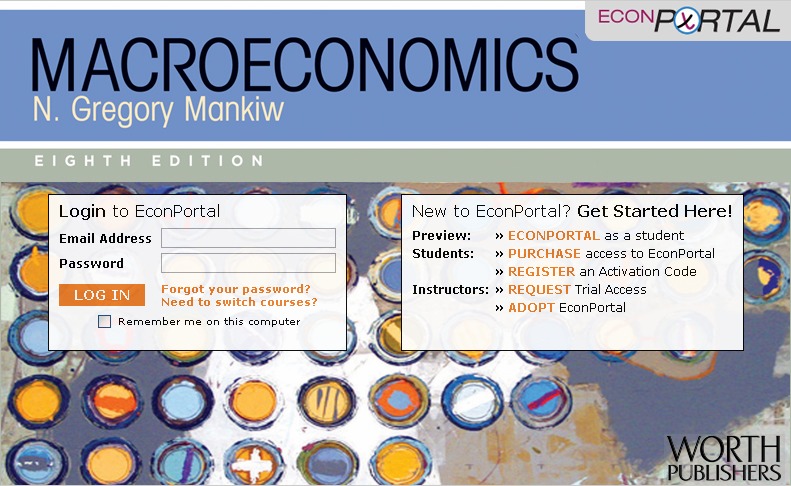 4. Click on “REGISTER an Activation Code”
Create your login info
The activation code is printed inside your access card.
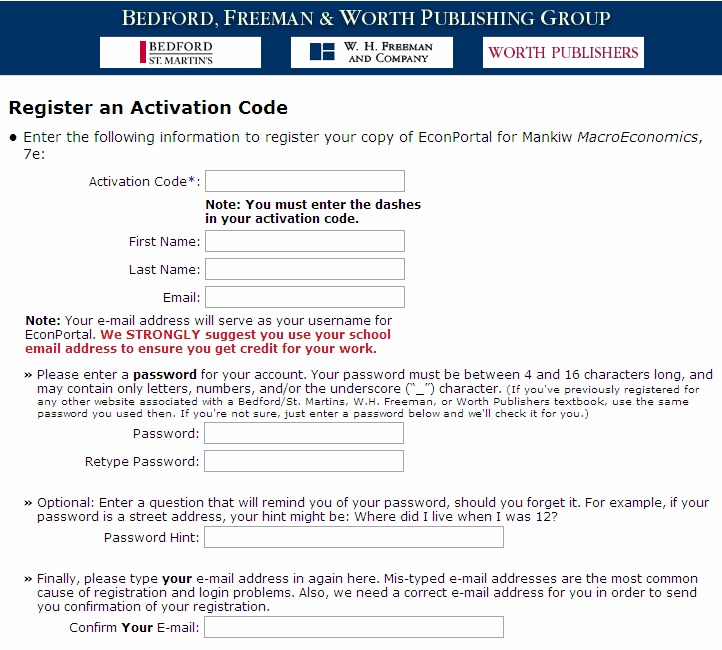 Access card
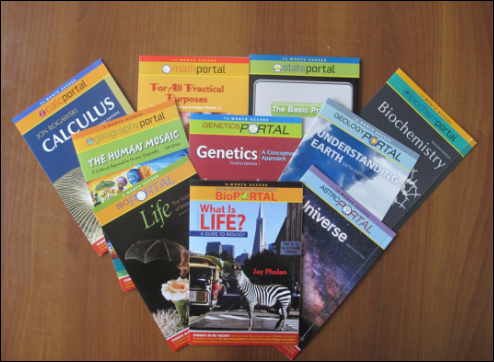 Register into the proper course
State
School
Instructor / Section
Select
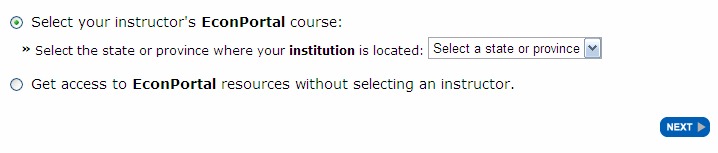 Any difficulties call Tech Support at  1-800-936-6899
Once you confirm the info is correct, click “CREATE ACCOUNT”
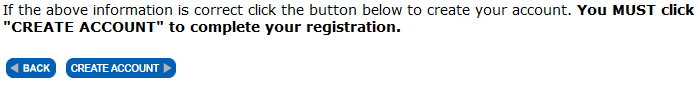 You will receive an email confirmation that your registration was successful
http://courses.bfwpub.com/mankiw8.php
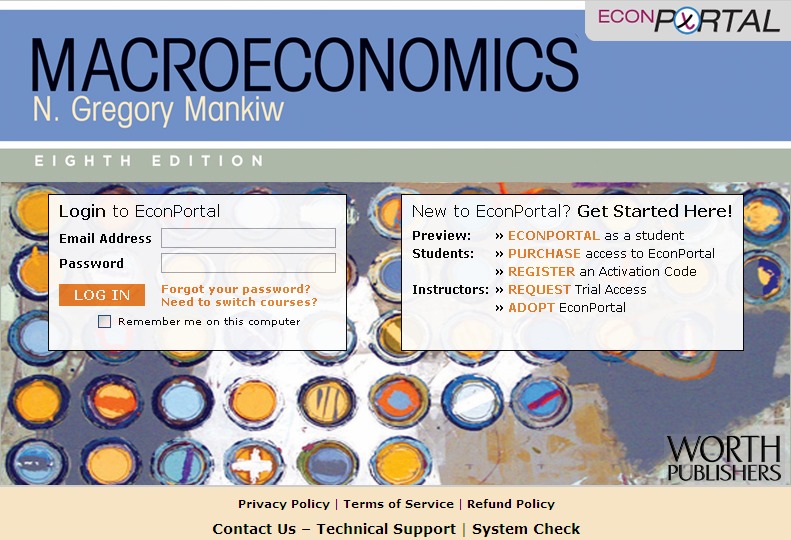 Check your computer for the necessary software
www.courses.bfwpub.com/bedguide9e
http://courses.bfwpub.com/mankiw8.php
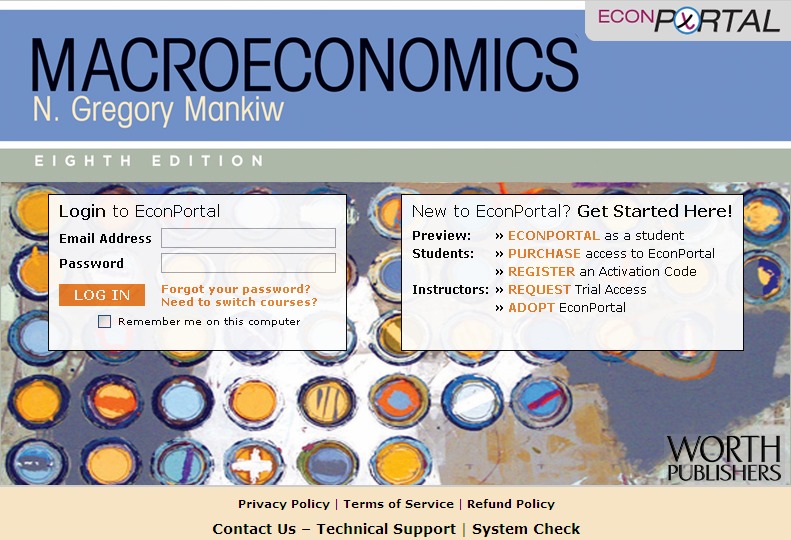 Login to access:
Assignments
e-Book
Study Tools
RECOMMENDED BROWSERS
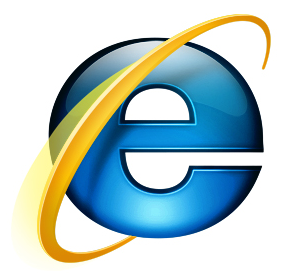 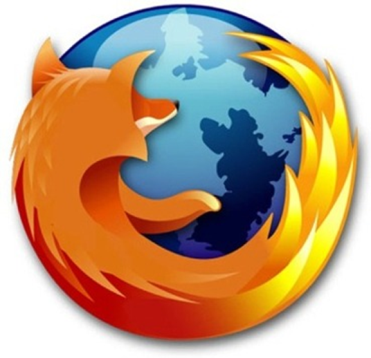 In Windows, we recommend that you use:
Current  versions of Firefox
Current versions of Internet Explorer
In Mac OS, we recommend that you use:
Current versions of Firefox
Please note: Using Google Chrome or Safari is not recommended
Take out your phone
No, REALLY…take out your phone 
Put in the number for tech support:
1-800-936-6899
PLEASE NOTE:  If you have any technical difficulties (registering, accessing, etc.) you must call tech support before you contact me.  If you do need to contact me, you will need to include your 
tech support TICKET NUMBER.
SUMMARY
Tech Support     1-800-936-6899